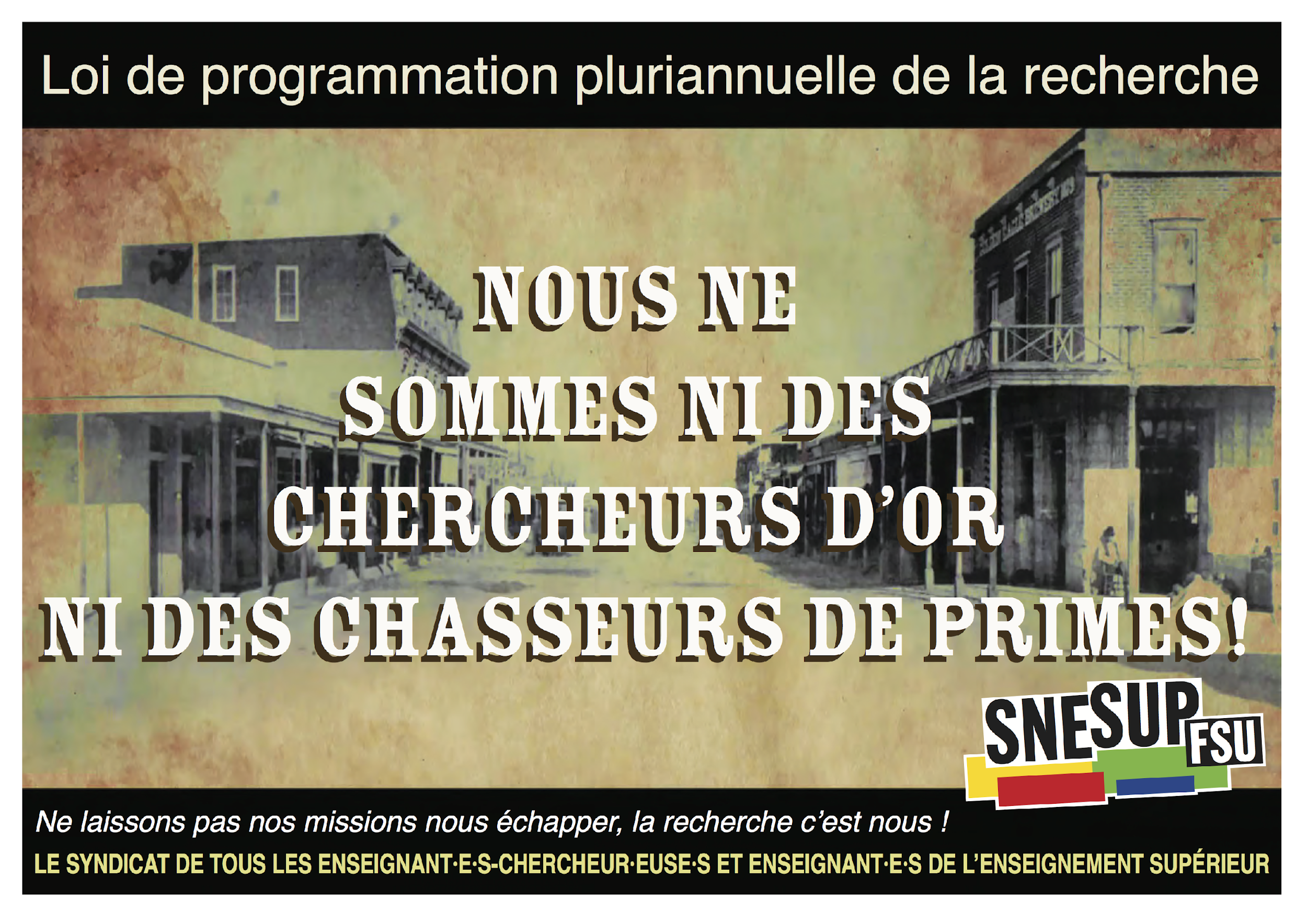 Datéà personnaliser
Introduction
Le projet de LPPR vient s’ajouter à l’ordonnance de 2018 sur les regroupements, à la loi de transformation de la fonction publique de 2019 et en lien avec le projet de réforme des retraites.

Un exemple de décret d’application de la loi de transformation de la FP :
  Décret 2019-1593 du 31 décembre 2019 relatif à la procédure de rupture conventionnelle dans la fonction publique Procédure de rupture conventionnelle applicable aux fonctionnaires du 1er janvier 2020 au 31 décembre 2025
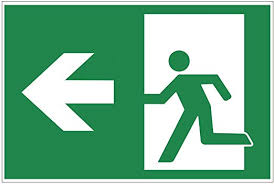 Un contexte et des prises de position
Déjà Valérie Pécresse en 2007 indiquait qu’il fallait “identifier et valoriser les 20% de chercheurs haut de gamme plutôt que de dilapider les ressources de façon naïvement égalitaire.”  
“Il faut une loi ambitieuse, inégalitaire - oui, inégalitaire, une loi vertueuse et	darwinienne, qui encourage les scientifiques, équipes, laboratoires, établissements les plus performants à l’échelle internationale”. [Antoine Petit, PDG du CNRS, Tribune Les échos, 26/11/19]
“Le retard européen en matière de recherche s’explique par la faiblesse de son financement et à la dispersion des moyens. Une seule solution, la concentration les moyens sur les établissements en haut de la hiérarchie.” [Jean-Pierre Bourguignon, Président de l’ERC] 
« Loi recherche  : enfin la lumière  ? Une loi de programmation pour la recherche doit être discutée en début d’année. A la clef la promesse de moyens nouveaux, de modalités de gestion des carrières différenciées, une évaluation renouvelée et un meilleur transfert de la recherche vers le monde économique. News Tank fera le point sur le principal dossier politique de l’année pour l’Esri. » [Extrait journée du 04/02/20 à l’Institut Catholique de Paris]
[Speaker Notes: liens :
Valérie Pécresse : http://blog.educpros.fr/guillaume-miquelard-et-paul-francois/2016/08/16/lagence-nationale-de-la-recherche-anr/ 
Jean-Pierre Bourguignon : https://kva.screen9.tv/media/h2H7n_lIwyW6pyhZauCImg/how-erc-changed-the-european-research-landscape
programme de News Tank
https://education.newstank.fr/fr/thinkER2020/program/168343/loi-recherche-enfin-lumiere.html]
Calendrier LPPR
1er février 2019 :  E. Philippe annonce une LPPR présentée au Parlement début 2020 pour une application début 2021.
Avril et août 2019 : 3 groupes de travail (GT)
GT1 : financement de la recherche
GT2 : attractivité des emplois et des carrières scientifiques 
GT3 : recherche partenariale et innovation
Septembre 2019 : restitution des rapports
Mars 2020 :  examen par le CESE (sous réserve)
18 mars : présentation du projet de loi  en conseil des ministres
1er janvier 2021 : entrée en vigueur de la loi
[Speaker Notes: Pour retrouver les 3 rapports sur le site du SNESUP :
https://www.snesup.fr/article/loi-de-programmation-pluriannuelle-de-la-recherche-rapports-des-groupes-de-travail-23-septembre-2019]
GT : QUI SONT LES RÉDACTEURS ?
GT1 : financement de la recherche
Antoine Petit, PDG CNRS
Sylvie Retailleau (présidente de Paris-Saclay)
Cédric Villani
GT2 : attractivité des emplois et des carrières scientifiques
Philippe Berta (généticien, député LREM),
Philippe Mauguin (PDG de l’INRA)
Manuel Tunon de Lara (pneumologue, président de l’université de Bordeaux)
GT3 : recherche partenariale et innovation
Francis Chouat (député LREM d’Evry),
Isabel Marey-Semper (L’Oréal, PSA, Peugeot, Nokia...)
Dominique Vernay (Thales, vice-président de l’Académie des technologies depuis janvier 2019).
[Speaker Notes: Qui = les administrateurs et managers de l’ESR]
Problématique de l’attractivité des carrières ?
Pourquoi une loi de programmation pluriannuelle ?
Le gouvernement fait le constat d’une perte d’attractivité des métiers scientifiques et d’un recul de la France dans les classements internationaux.
Le projet de loi devrait reprendre tout ou partie des propositions issues des 3 GT en l’associant à un effort budgétaire non chiffré à ce jour, …
En contrepartie, ce projet de loi vise à transformer en profondeur nos statuts et nos métiers dans la continuitée des réformes menées depuis 2007 et de celle que nous avons fait échouer en 2009 (modulation des services).
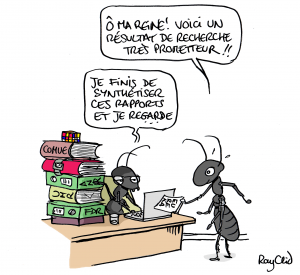 @Rayclid 2014
https://www.lemonde.fr/blog/binaire/2014/12/19/des-fourmis-et-des-chercheurs/
[Speaker Notes: -Effort budgétaire ou redistribution des moyens alloués ? Les annonces, y compris dans le cadre de la revalorisation des salaires en vue des retraites, vont plutôt dans ce sens là. 
-Beaucoup d’arguments d’autorité avancés sur les classements]
Quelles méthodes ?
Utiliser une carotte salariale pour restructurer l’ensemble de l'écosystème recherché : suppression des statuts de fonctionnaires, recrutement de contractuels, diminution de l’importance de l’équipe au profit d’une “starisation”, valorisation de la recherche à court terme ;
 Utiliser la recherche publique pour sous-traiter la recherche privée et la mettre à son service ;
 Concentrer des moyens sur les 10 grands défis industriels fixés par Horizon 2020/ Horizon 2021-2027
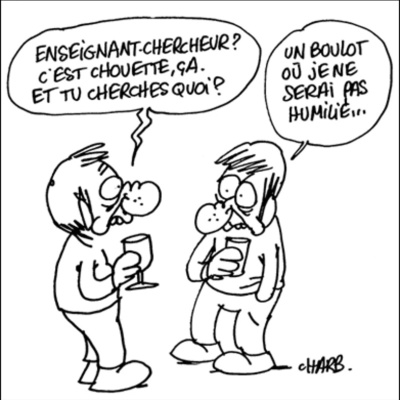 [Speaker Notes: -Possibilité d’embauche ?  Bulle artificielle dans les 10 grands défis : bcp de bourses de thèse pour « aller à la paillasse ». Nombre d’emplois annuel pas  à la hauteur du nombre de diplomation doctorale]
État des lieux
Salaire moyen des EC : 63% de la moyenne européenne
Emplois : de 2012 à 2016, perte de 3 650 ETP dans EPST Baisse du nombre d’EC entre janv 2014 et janv 2018 : 4 356 ETP
Financement récurrent : insuffisance, épuisement des personnels, système par appels à projets (AAP)
Investissement dans la recherche : objectif fixé à Bologne en 1998 – 3% du PIB – jamais atteint : 	
1% pour le public actuellement 0,78%
2% pour le privé, actuellement 1,44%
Primes : faible niveau (4% vs 70% pour les cadres A de la FP)
[Speaker Notes: ●Quelques chiffres avant d’aller voir GT par GT
●Chaque rapport comporte une partie constats que beaucoup disent des constats partagés, alors si on avait plus de temps, on pourrait dire plus justement des constats partagés, des constats que l’on partage moins et des constats même pas envisagés !Quelques commentaires :
●sur la perte globale de 3 650 ETP dans les EPST de 2012 à 2016 :  il faut préciser qu’une partie a été transformée en emplois précaires. 
   La période pour la baisse du nombre d’EC donnée va du pic de l’effectif des EC aux dernieres données disponibles (source : RERS)

Le recrutement d’enseignants-chercheurs titulaires pour couvrir le sous-encadrement et assurer le volumes d’heures supplémentaires (4 millions d’heures) actuellement imposées aux titulaires statutaires nécessiterait le recrutement de 20 000 enseignants-chercheurs.

●sur le PIB : 2.2% PIB, on reste en dessous de pays tels Allemagne , USA, Japon, Corée du Sud

Sur le faible niveau de prime  -> p16 du rapport du GT2: le 4% est notre prime ESR (sans heures compl)
En revanche, le taux moyen de primes des chercheurs et enseignants-chercheurs – incluant les heures complémentaires et supplémentaires – s’élève à 12,9% du traitement indiciaire, alors qu’il correspond à 27,1% du traitement indiciaire pour l’ensemble des corps de catégorie A  ;  et à 60% pour les corps de juridiction, de contrôle et d’expertise et 81.2% direction encadrement ; ces deux dernières catégories A+ représentent soit une moyenne autour de 70% comme indiqué]
GT1 :  financement de la recherche
https://www.snesup.fr/sites/default/files/fichier/gt1_financement.pdf
[Speaker Notes: Lien indiqué : pour retrouver le rapport sur le site du SNESUP]
Le CSRI
Création d’un Conseil stratégique de la recherche et de l’innovation (CSRI) 
Rattaché au Premier ministre
Composé de 12 membres
Objectifs :
Reconnaître les universités comme opérateurs de recherche, avec des différences entre elles
Répartir les crédits en fonction de la performance
Le HCERES
Renforcer le rôle du HCERES
L’autonomie étant généralisée, le HCERES ne devrait plus être nécessaire.
Au lieu d’évaluer les laboratoires, il se spécialiserait sur l’accréditation des processus d’évaluation, des organismes, des laboratoires ou des individus, chercheurs et enseignants-chercheurs.
Thierry Coulhon, candidat pour en prendre la tête, conseiller spécial de Valérie Pécresse en 2008, père de la loi LRU, actuel conseiller éducation, enseignement-supérieur, recherche et innovation auprès d’Emmanuel Macron.
→ Ecoutez le ici (à partir de la 25e minute) 		   https://www.youtube.com/watch?time_continue=8&v=vThd6cvxpCA&feature=emb_logo
L’ANR
Gestion des appels à projets des autres agences nationales
Mécanisme de bonus performance scientifique au sein de l’enveloppe des overheads des financements sur appels à projets de l’ANR
Taux de succès ANR 16% contre 48% DFG (All.).
Existence de multiples scenarii d’augmentation du budget de l’ANR
GT2 : attractivité des emplois et des carrières scientifiques
https://www.snesup.fr/sites/default/files/fichier/gt2_carrieres.pdf
Version 29
Enseignement & Recherche
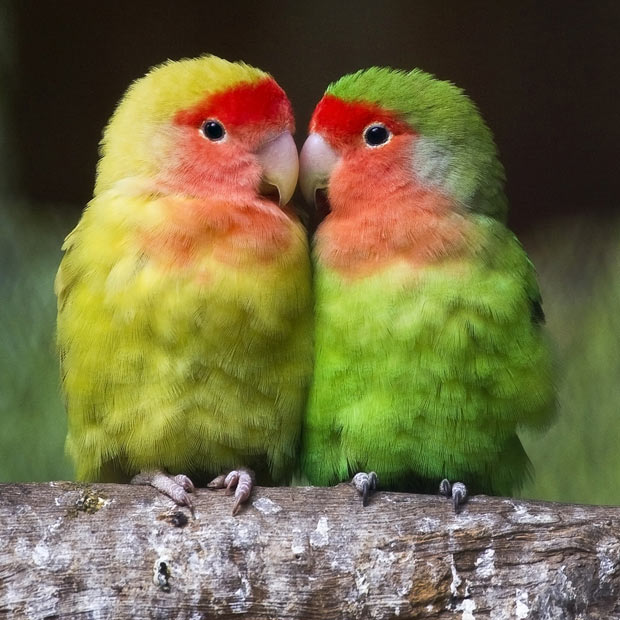 GT2 : Attractivité des emplois et des carrières scientifiques (1/3)
Créer un “CDI de mission scientifique” : pour les missions de plus de 6 ans où le contrat dit de chantier n’est pas envisageable
Créer des chaires d’excellence junior (tenure-track) : recrutement précaire au plus près de la thèse puis titularisation à l’issue de la période probatoire (“go-nogo”)
Dispense de qualification (pour tenure tracks et les établissements I-DEX/I-SITE)
“Fusion” corps MCF-PR : remplacement à terme des MCF par des contractuels
Porter la rémunération moyenne au niveau de celle de l’OCDE par une enveloppe indemnitaire supplémentaire
[Speaker Notes: Des propositions de réforme de nos statuts contenues dans le deuxième rapport qui suscitent le plus d’inquiétudes
-Créer d’un CDI de mission scientifique (p35). Le contrat de chantier instauré par la loi FP de 2019 est limité en durée maximum à 6 ans (sinon CDIsation) ; Appellation trompeuse : ici ce n’est pas un I pour Indéterminée, il y a aura une fin !
-Porter la rémunération moyenne au niveau de la moyenne OCDE par des primes ciblées sur 1/3 des meilleurs : p.35
“Un équilibre entre une revalorisation pour tous et une revalorisation plus ciblée”“Le groupe propose ainsi de consacrer deux tiers de l’enveloppe indemnitaire supplémentaire à la revalorisation de ce socle.”]
GT2 : Attractivité des emplois et des carrières scientifiques (2/3)
Verser un intéressement collectif en fonction des évaluations
Recours accru “aux enseignants non chercheurs” et participation des chercheurs à l’enseignement
Supprimer l’accord des intéressés pour la modulation des services
Abandon du volume horaire de référence (192h TD). Modulation des services sous couvert de régulation au niveau de l’UFR
Évaluer le service non plus en volume horaire mais en crédits ECTS
Limiter voire interdire l’endo-recrutement ou l’endo-promotion
Créer une Ecole de Management de la Recherche
[Speaker Notes: Commentaires
-P.43 “aux enseignants non chercheurs”  = PRAG et enseignants contractuels
-Régulation : système inspiré du fonctionnement chez les hospitalo-universitaires]
GT2 : Attractivité des emplois et des carrières scientifiques (3/3)
assouplir la durée des thèses (en cas d’immersion longue en entreprise) 
augmenter la rémunération minimale des doctorants de 30%
ouvrir la possibilité de contrats CIFRE au sein de la fonction publique
Version 29
GT3 : recherche partenariale et innovation
https://www.snesup.fr/sites/default/files/fichier/gt3_inovation_partenariat.pdf
Version 29
GT3 : Partenariats et innovation (1/2)
Incarner l’innovation dans 5-7 grands défis pilotés par un secrétariat d’état (MESRI ou MINEFI) et une agence de moyen (l’ANR ?)
Faire profiter les entreprises privées de la force de recherche publique
Exposer (sic) les doctorants au monde de l’entreprise (stages et formations)
Créer une voie spécifique pour intégrer l’IUF
Financer avec des primes 
aux ED en fonction de leur taux d’insertion professionnel, 
de partenariat pour les C et EC
[Speaker Notes: Commentaires :
-Il s’agit ici de positionner le monde de l’entreprise à tous les étages de la recherche. 
-préconise une exposition (sic) des doctorants au monde de l’entreprise par des stages et des formations. Les écoles doctorales seraient récompensées financièrement en fonction de leur taux d’insertion professionnel. Il s’agirait d’un véritable changement de nature qui ne serait plus à et par la recherche, mais une formation à l’entreprise.
-Le groupe de travail appréhende les chercheurs et les enseignants-chercheurs à la fois au niveau individuel et au niveau collectif. Au niveau individuel, comment pourrions-nous être tournés vers l’innovation si les meilleurs d’entre nous ne le sont pas ? Ainsi il propose une voie spécifique à l’innovation pour les nominations à l’IUF (ou comment le système s’auto-organise !)
(…)]
GT3 : Partenariats et innovation (2/2)
Évaluer la recherche du point de vue de l’entreprise: 
Intégrer systématiquement des industriels dans les commissions d’évaluation (individus ou projet)
Bonus budgétaire pour les établissements engagés dans le partenariat avec le secteur privé
Transformer les SATT en Pôles Universitaires d’Innovation (PUI) : évaluation non plus sur le profit, mais sur la contribution au développement de l’économie française
[Speaker Notes: Commentaires : 
(…)
Au niveau collectif, nous pourrions voir la présence systématique d’industriels ou de collègues engagés dans ce type de relation dans toutes les commissions d’évaluation. Ainsi s’il n’est pas exigé de porter ce type de recherche, aucun avancement ou projet ne pourrait être accepté sans ! Une drôle de manière de nous imposer leur vue en leur demandant leur aval. Enfin, les établissements les plus investis dans ce type d’activité pourraient recevoir des abondements sur leur budget. Le principe selon lequel seuls les gagnants peuvent gagner serait définitivement acquis.

-Le GT propose aussi de changer la gestion actuelle des relations partenariales. Les SATT actuelles dysfonctionnant, ou du moins ne parvenant pas à un résultat assez probant, elles disparaîtraient au profit de...Pôles Universitaires d’Innovation (PUI)!
Le changement principal résiderait dans leur évaluation qui ne devrait plus se faire sur leur capacité à faire des profits mais sur leur contribution au développement de l’économie française.]
Depuis la remise de ces rapports…
Version 29
Encore un groupe de travail
Un 4e GT sans OS 

Cf. Communiqué de la Ministre du 10/12/2019 :
« la ministre et le président de Régions de France ont décidé de mettre en place un groupe de travail de très haut-niveau, co-présidé par  Frédérique Vidal et Renaud Muselier, afin de réfléchir aux enjeux de la "territorialisation" de la recherche. »

Source : 
https://www.enseignementsup-recherche.gouv.fr/cid147701/lancement-d-un-groupe-de-travail-sur-la-territorialisation-de-la-recherche.html
Ce groupe de travail sera composé de représentants du ministère de l'Enseignement supérieur, de la Recherche et de l'Innovation et des Régions, ainsi que d'élus locaux (régionaux, départementaux et communaux), de représentants des universités comme des organismes de recherche, de chercheurs issus de la communauté scientifique académique et du monde de la recherche privée ainsi que de représentants de structures associatives de médiation scientifique ou de promotion de la culture scientifique et technique.
[Speaker Notes: A l'issue de leurs échanges autour des différents axes que le Gouvernement entend porter en matière d'attractivité des carrières scientifiques, de financement de la recherche et de développement de la recherche partenariale, et du rôle spécifique des régions en tant que partenaire-clef de la recherche et de l'innovation sur les territoires, la ministre et le président de Régions de France ont décidé de mettre en place un groupe de travail de très haut-niveau, coprésidé par  Frédérique Vidal et Renaud Muselier, afin de réfléchir aux enjeux de la "territorialisation" de la recherche.Ce groupe de travail sera composé de représentants du ministère de l'Enseignement supérieur, de la Recherche et de l'Innovation et des Régions, ainsi que d'élus locaux (régionaux, départementaux et communaux), de représentants des universités comme des organismes de recherche, de chercheurs issus de la communauté scientifique académique et du monde de la recherche privée ainsi que de représentants de structures associatives de médiation scientifique ou de promotion de la culture scientifique et technique. Il devra rendre un rapport et des préconisations sur les enjeux et les conditions de la territorialisation de la recherche dans le cadre de la L.P.P.R. avant la présentation du projet de loi en conseil des ministres au premier trimestre 2020.Par ailleurs, Frédérique Vidal comme Renaud Muselier et François Bonneau ont rappelé leur souhait qu'en parallèle de la concertation dédiée à la préparation de la L.P.P.R., la négociation du volet "recherche, enseignement supérieur et innovation" de la prochaine génération de contrats de plan Etat-Région puisse accompagner les politiques de développement économique des régions tout en affirmant davantage leur rôle auprès des universités dans le cadre de leur processus pluriannuel de contractualisation avec l'Etat afin de mieux répondre aux besoins de formation exprimés par les entreprises dans l'ensemble des territoires.A cette fin, un séminaire sera organisé par le ministère et Régions de France à la fin du premier semestre 2020 pour échanger et dresser les perspectives de mise en œuvre de ces différents enjeux dans les territoires.]
Réaction : position de la CPU
Gilles Roussel, 16/01/2020
Le système de recherche a besoin d’évolution pas de révolution
Repenser la question de l’évaluation (en allant vers l’auto-évaluation pour les établissements)
Le rôle national du CNU peut s’articuler avec le rôle des établissements
Reconnaissance des universités comme “opérateurs majeurs de recherche”
Les é́tablissements s’approprient les recrutements pour que ça ne soit pas des procédures
Donner du temps à la recherche, ie responsabilisation des établissements
Maintien du CIR
Version 29
où en est on des promesses ?
Rencontres syndicats / ministère
Texte très court, jugé prioritaire par le gouvernement avec application par décrets

Ce qui devrait être dans la loi :
CDI de projet
Augmentations indemnitaires en compensation des pertes de pension des personnels
200 chaires professeur ou chercheur junior (post thèse) pour 3 à 6 ans avec possible titularisation PR/MCF ou CR/DR
possibilité de contrat doctoral intégralement financé par fondation ou entreprise privée
début de réglementation des contrats de postdoc
simplifications administratives

Ce qui pourrait être dans la loi :
Pilotage de projet au-delà de l’âge légal de la retraite
Version 29
Des voeux, des promesses, et après ?
Dès 2021, tout chargé de recherche et tout maître de conférence sera recruté à au moins deux SMIC, un gain de 2 600 à 2 800 € sur un an 
Universités, grandes écoles, organismes : système tripartite notre plus grande force
92M € pour la revalorisation indemnitaire des EC et C Mais quels éligibles ?
dépêche AEF : pour la revalorisation indemnitaire de l’ensemble des personnels. C’est cette enveloppe qui permettra notamment d’éviter les inversions de carrière et de "garantir que les jeunes chercheurs et enseignants-chercheurs recrutés au cours des dernières années ne seront pas perdants" 
En moyenne 30€/mois coût employeur, soit moins de 20€ pour l’agent
(de l’ordre de la perte annuelle du gel de point d’indice)
Version 29
[Speaker Notes: Le périmètre des éligibles est mouvant suivant les déclarations de la ministre. Plus orienté vers les EC et C, plus vers les jeunes ?
Calcul des 30€ avec le périmètre large : 
92M€/250 000 titulaires et contractuels pour l’ESR -> 368 € / personne par an -> 30 € par mois chargé

Le dernier bilan social du CNRS pour l’année 2018 comptabilise :
24548 permanent·e·s dont 13322 ITA
7022 contractuel·le·s dont 2945 ITA et 1834 doctorantes et doctorants.

Autres informations :

point d'indice majoré  et valeur annuelle du traitement
https://droit-finances.commentcamarche.com/faq/37942-point-d-indice-2019-du-salaire-des-fonctionnaires

 valeur annuelle du traitement et non le point d’indice

Point d’indice 
2010 : 4.63
2019 : 4.686

 valeur annuelle du traitement (valeur de l’indice 100)
2010 : 5 556,35
2019 : 5 623,23]
Programme de la 1ère coordination nationale des facs et labos en lutte
https://education.newstank.fr/fr/thinkER2020/news/172946/
4 février
1+2 février
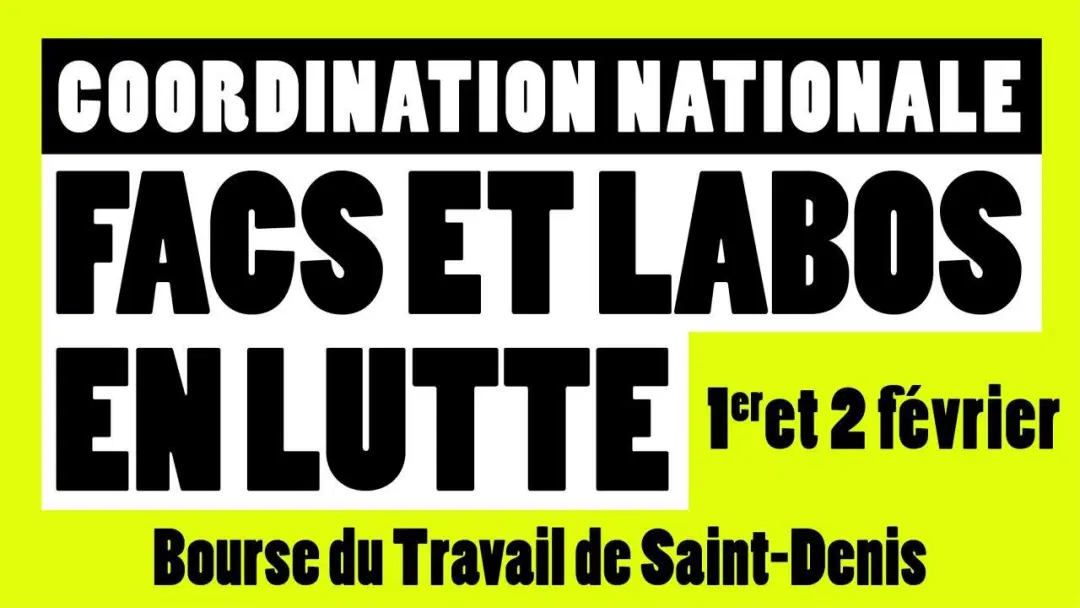 Loi recherche : 
enfin la
lumière  ?
Institut Catholique de Paris
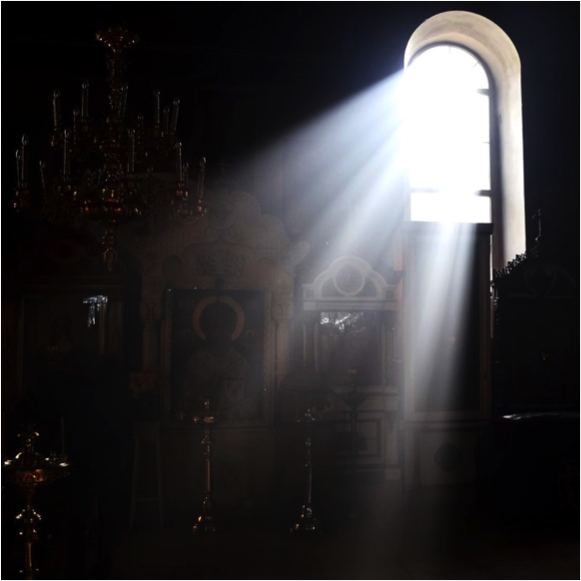 LPPR
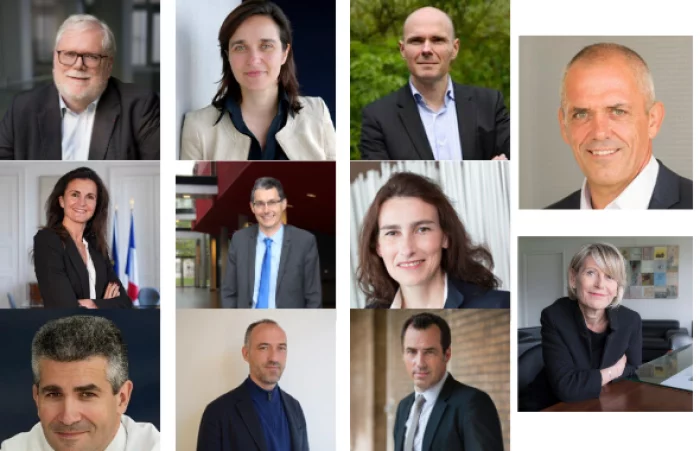 EN FEVRIER : 
DEUX ENDROITS 
DEUX AMBIANCES…
Une autre loi de programmation pluriannuelle reste possible
Version 29
Une autre attractivité est possible (1/2)
Avertissement : tous les désiteras des GT ne seront pas dans la loi LPPR à proprement parler  ; par exemple il suffirait d’un décret pour changer la référence aux 192 h, ou supprimer l’accord de l’intéressé.e pour une modulation de service.
Contre la dynamique néolibérale qui va dans le sens d’une séparation de la formation et de la recherche ;
Arrêter, pour évaluer la recherche, de recourir au quantitatif et des classements fondés sur des indicateurs productivistes...
Arrêter de mettre en concurrence les individus, équipes, laboratoires, disciplines, etc.
[Speaker Notes: Sur nos propositions :
un véritable plan pluriannuel pour la recherche que nous demandons depuis plus de 15 ans dans le prolongement du dernier qui date de 1982 avec : 
->une augmentation du budget de la recherche publique de 1 milliard d’euros par an pendant dix ans pour atteindre 1 % du PIB de dépenses publiques de R&D ; 
->des dotations de base des laboratoires de recherche qui permettent de financer leurs différents programmes avec un relèvement significatif à hauteur des 2⁄3 du budget 
->en terme de budget global ESR, plus de 3,5 milliards par an soit outre le milliard indiqué ci-dessus pour la recherche publique, 1 milliard pour l’immobilier et 1,5 milliards pour les établissements de l’Enseignement supérieur 
- une véritable reconnaissance de tous les personnels en activité, titulaires comme non-titulaires : 
-> via une revalorisation indiciaire pour toutes et tous et non par des primes discriminatoires et ne concernant qu’une minorité de collègues ; 
-> pour les EC : outre le rattrapage indiqué dans le projet du système de reraite, c’est aussi ne pas oublier la revalorisation de la grille indiciaire des MCF par prise en compte du doctorat (soit l’équivalent de 90 points d’indice ou environ 450 euros net par mois, du début à la fin de carrière) [et augmentation de l’indice maximal des PR (50 points d’indice)].

Le SNESUP-FSU s’oppose à toutes les mesures qui pourraient être introduites conduisant vers plus de précarité dans la recherche publique (contrats dits « de mission » ou les « tenure track »), au renforcement du pilotage autoritaire de la recherche publique, à la généralisation des appels à projets, au renforcement de la compétition entre les équipes de la recherche qui produisent des inégalités incompatibles avec la dimension collective de nos missions de service public. 
Il faut au contraire réaffirmer le lien entre enseignement et recherche, conserver une diversité des profils EC afin qu'aucun domaine du savoir ne soit mis en jachère ou purement et simplement abandonné.… Dans cette logique, il est aussi nécessaire d'augmenter le nombre des contrats doctoraux et d'allonger d’un an de la durée de ces contrats. Il faut offrir à tous les enseignant·es-chercheur·es la possibilité de bénéficier plusieurs fois dans leur carrière d’un congé : Congé Recherche Conversion Thématique (CRCT), et de délégations CNRS. Il faut mettre fin à la logique des politiques de sites qui concentrent l’essentiel des moyens, via les PIA notamment, sur les seuls territoires ou le tissu socio-économique est le plus dense. Enfin, il faut d'urgence remettre à plat le Crédit Impôt Recherche afin de supprimer les cadeaux aux
entreprises qui ne font aucun effort pour l’embauche de docteurs (en favorisant à l'inverse les PME et entreprises de taille intermédiaire).]
Une autre attractivité est possible (2/2)
Redonner du temps aux EC (maintenir innovation en recherche, en pédagogie) avec des emplois BIATSS pour l’ administratif
Diminution des obligations de service de 192 à 125 H eqTD au +
Plan pluriannuel de recrutements 60 000 postes titulaires en 10 ans
Décider une hausse décisive du budget de la recherche (+10 Md€ sur 10 ans)
Relever significativement les financements de base des laboratoires à la hauteur de ⅔
Fin juin 2019, dans le cadre de la concertation sur la loi de programmation pluriannuelle de la recherche, le SNESUP-FSU a remis au ministère un rapport synthétisant son analyse de la situation et faisant état de ses propositions pour améliorer la Recherche en France :
https://www.snesup.fr/article/loi-de-programmation-pluriannuelle-de-la-recherche-analyses-reponses-et-propositions-du-snesup-fsu-juillet-2019
Comment ?!
Réaliser la trajectoire fixée par l’état lui-même (STRANES et stratégie de Lisbonne) : atteindre 1 % du PIB (2800 Mds€ en 2030) pour la recherche publique, 2% du PIB pour l’enseignement supérieur (ES), soit
	- 56 Mds€ pour l’ES contre 32 actuellement 
	- 28 Mds€ pour la recherche publique contre 12 actuellement
Par une programmation sur 10 ans : 4 Mds/an pour l’ESR, soit 
		+1 milliard/an pour l’immobilier
		+1,4 milliard/an pour l’enseignement supérieur 
		+1,6 milliards/an  pour la recherche publique 
Le choix de fixer ses priorités: l’argent existe ! 
Niches sociales : 90 Mds€  dont 40 compensés sur le budget de l’État 
Évasion fiscale : 80 Mds€ 
Crédit Impôt Recherche : 6 Mds€
Passage de ISF et IFI et FlatTaxe : 6 Mds€
….
[Speaker Notes: Niches sociales : rapport annuel de la cour des comptes sur les comptes de la Sécurité sociale 2019
Evasion : Rapport d'information de la commission d'enquête sur l'évasion des capitaux et des actifs hors de France et ses incidences fiscales : entre 30 et 36 milliards le coût minimum pour l’Etat français de l’évasion fiscale. Précisant que "cette évaluation ne comprenait pas toute une série de risques", ce chiffre pourrait, en réalité, atteindre les 50 milliards.
CIR : 6,27mds en 2017 (10 milliards d’euros de fonds publics subventionnent la recherche privée, dont plus de 6 milliards d’euros de dé scalisations à travers le CIR)]
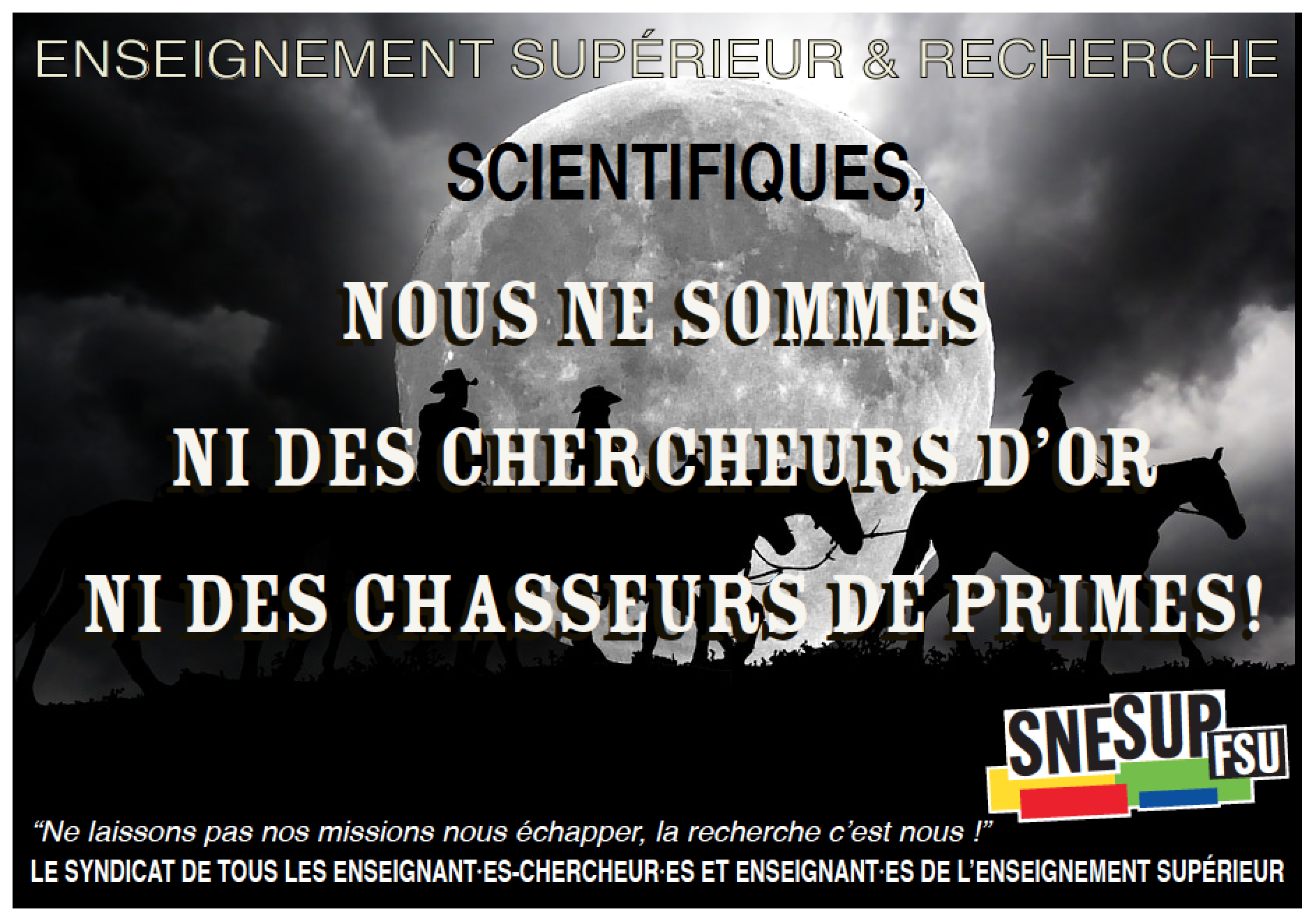 SCIENTIFIQUES,
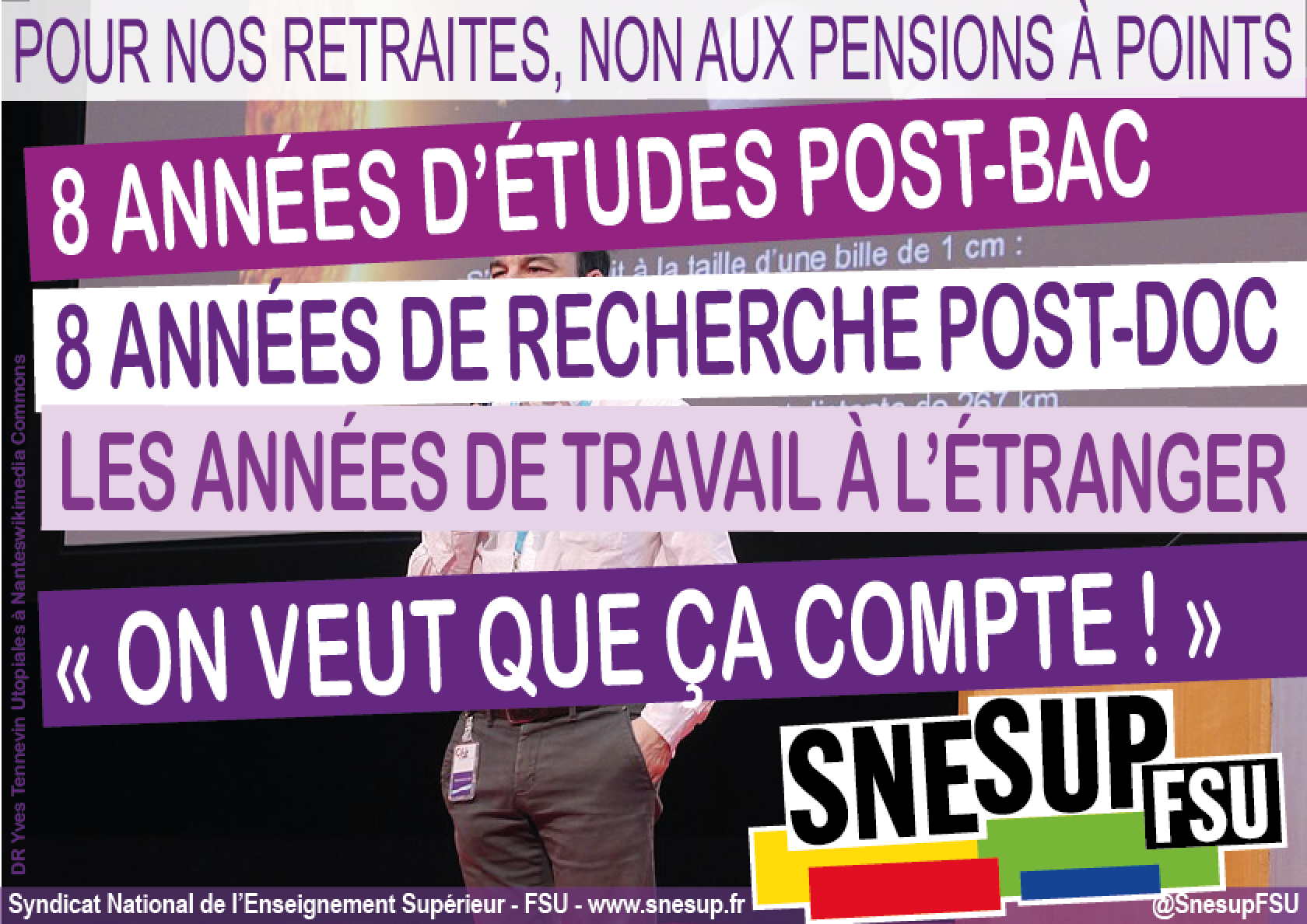